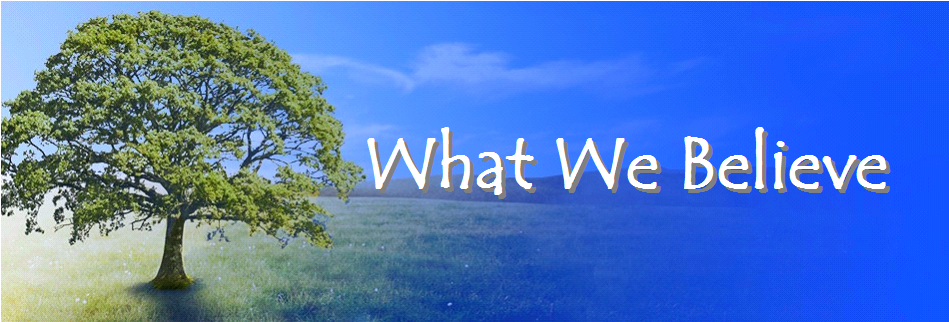 What We Believe Series:
What We              Believe About God’s Purpose of Grace
I. Election
1. What is Election?
A. So, What does the biblical term “election” mean?
1. The biblical teachings highlight three aspects of election.
a. God’s graciously chose undeserving Israel to be His people.
b. God graciously chose individuals to serve in various roles.
c. Biblical election is Christocentric.
B. Election is filled with the infinite grace of God.
C. Election manifests God’s sovereign goodness by displaying His mercy and His justice.
2. Election is consistent with the free will of man.
II. Perseverance of the Saints.
1. The Assurance of Salvation.
A. First, the strong biblical language of God’s guarding or keeping power assures that believers will persevere.
B. Second, the promises of Jesus reassure the believer.
C. Third, the ministry of the Spirit assures a believer.
D. Fourth, the nature of salvation gives assurance to the saints.
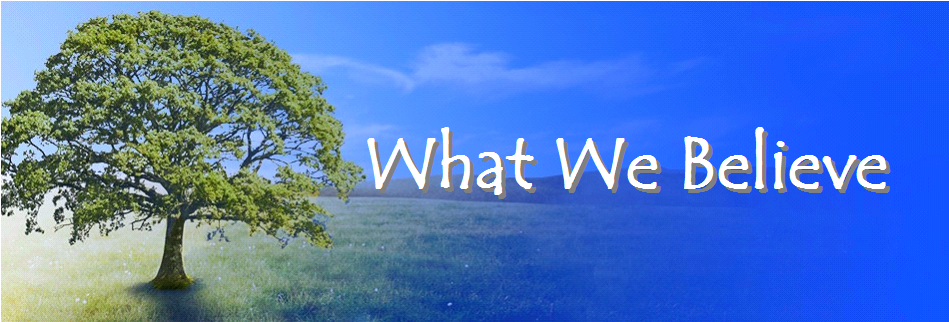